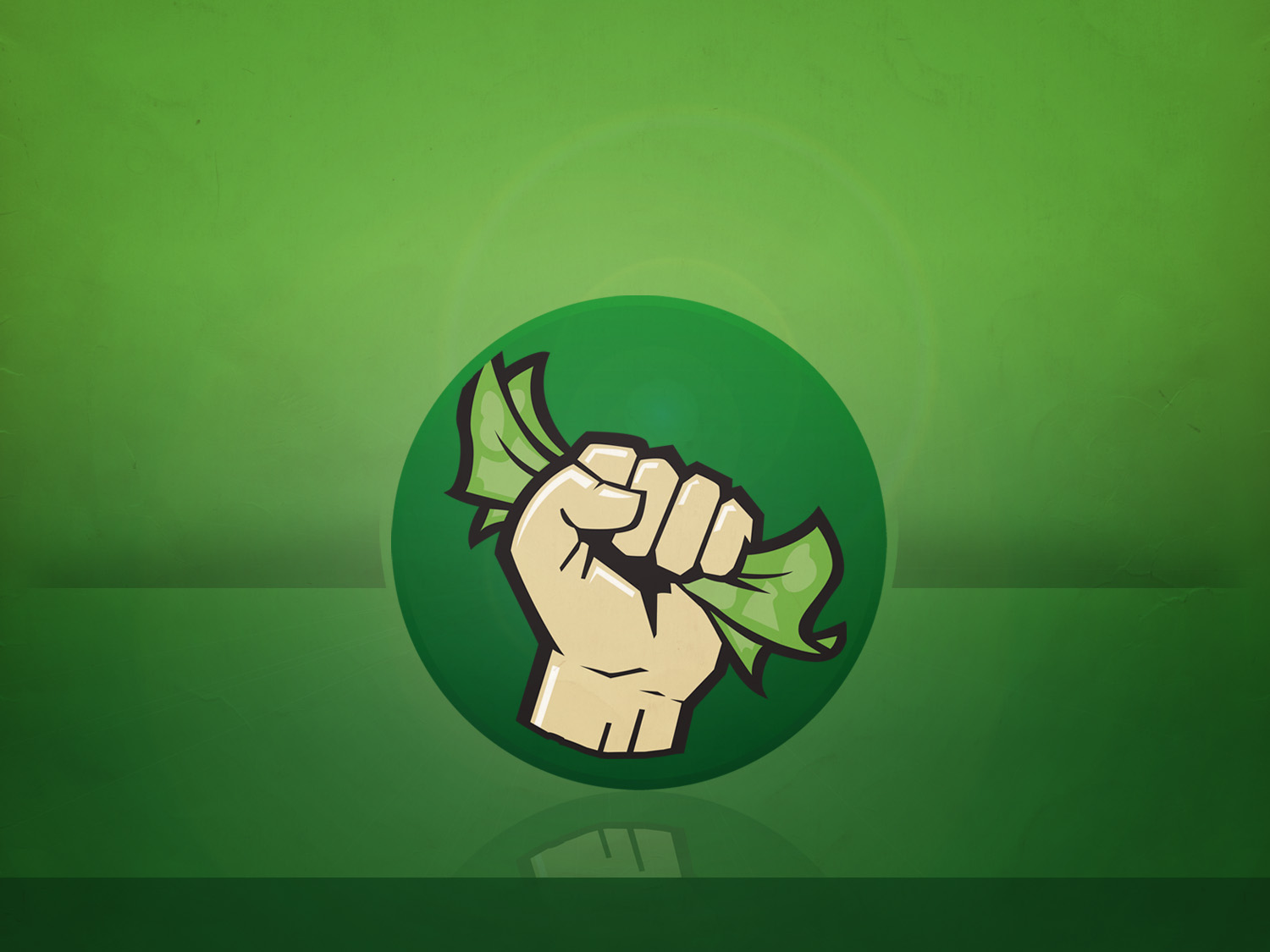 The financial squeeze in marriage
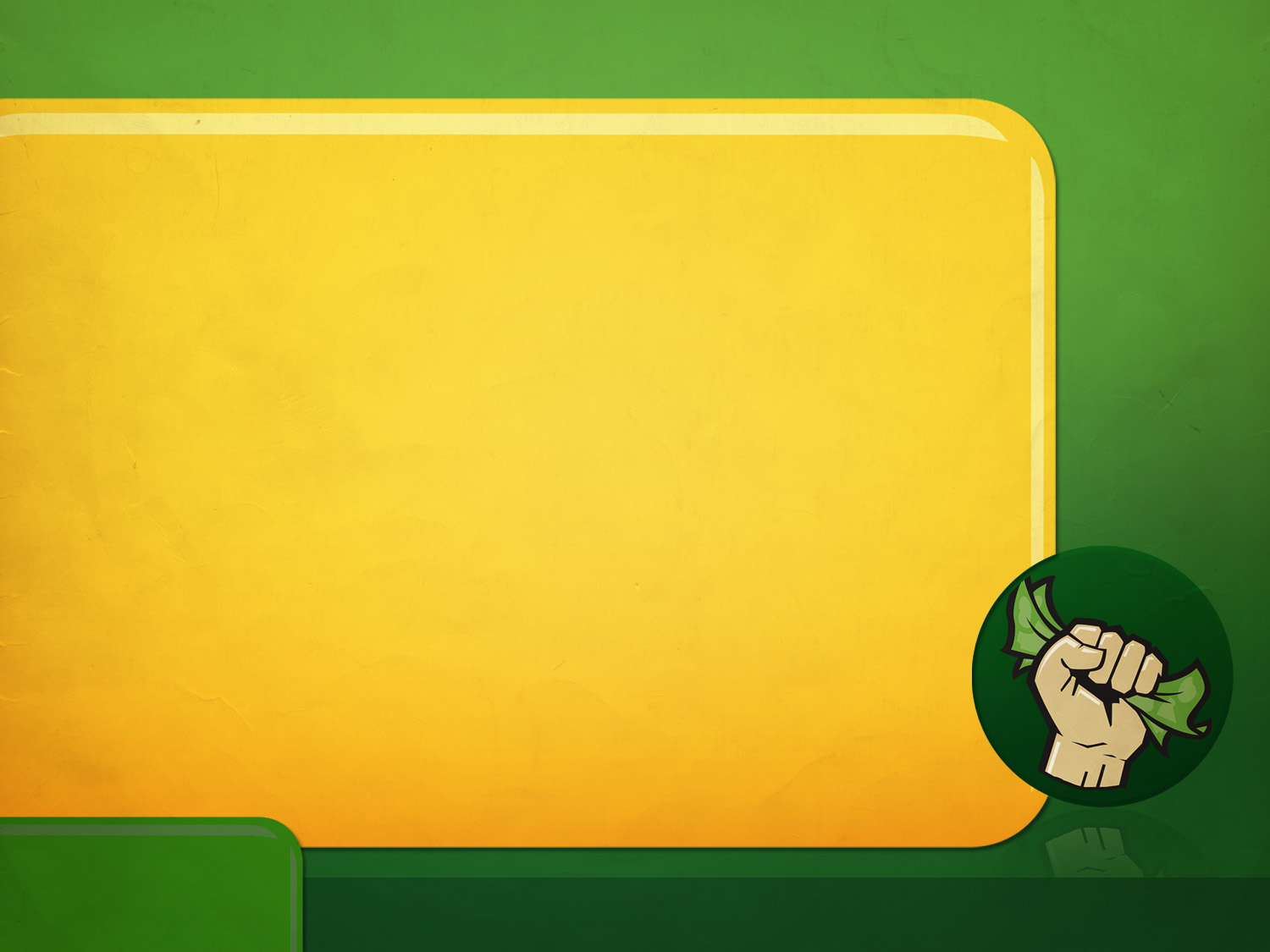 Be open 
with each other 
about money matters
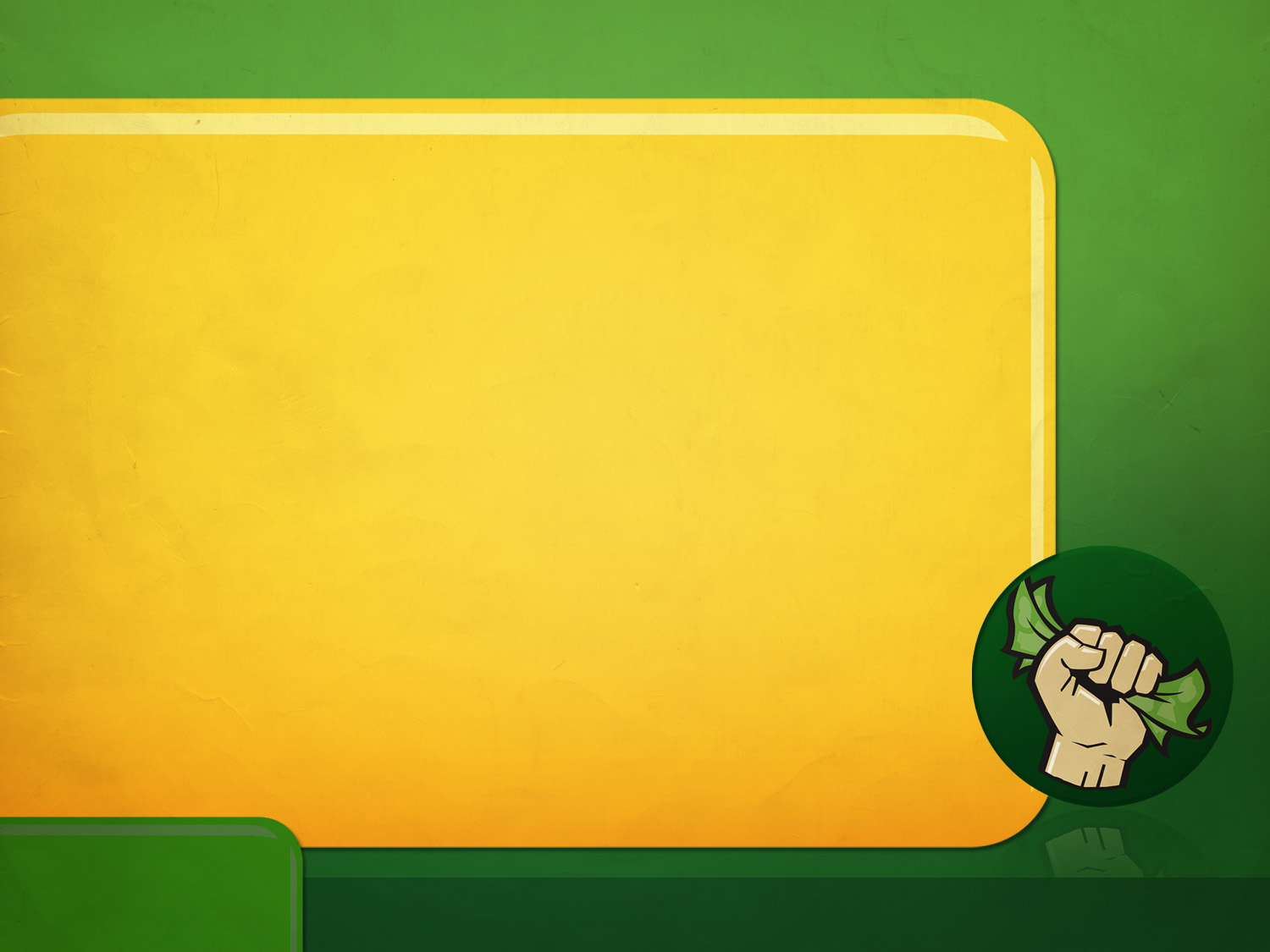 Seek trustworthy,
wise and 
objective counsel
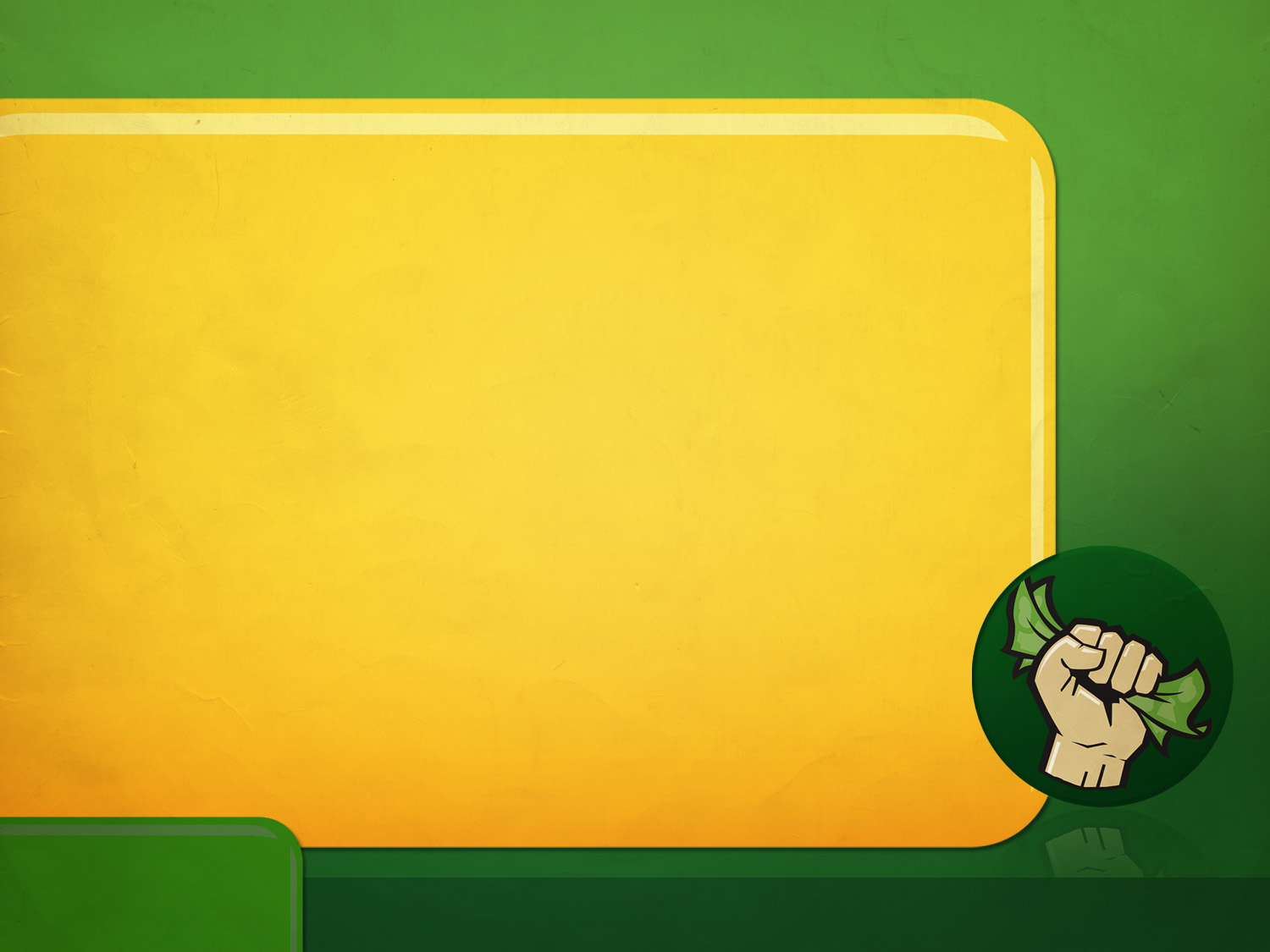 Apply trustworthy,
wise and 
objective counsel
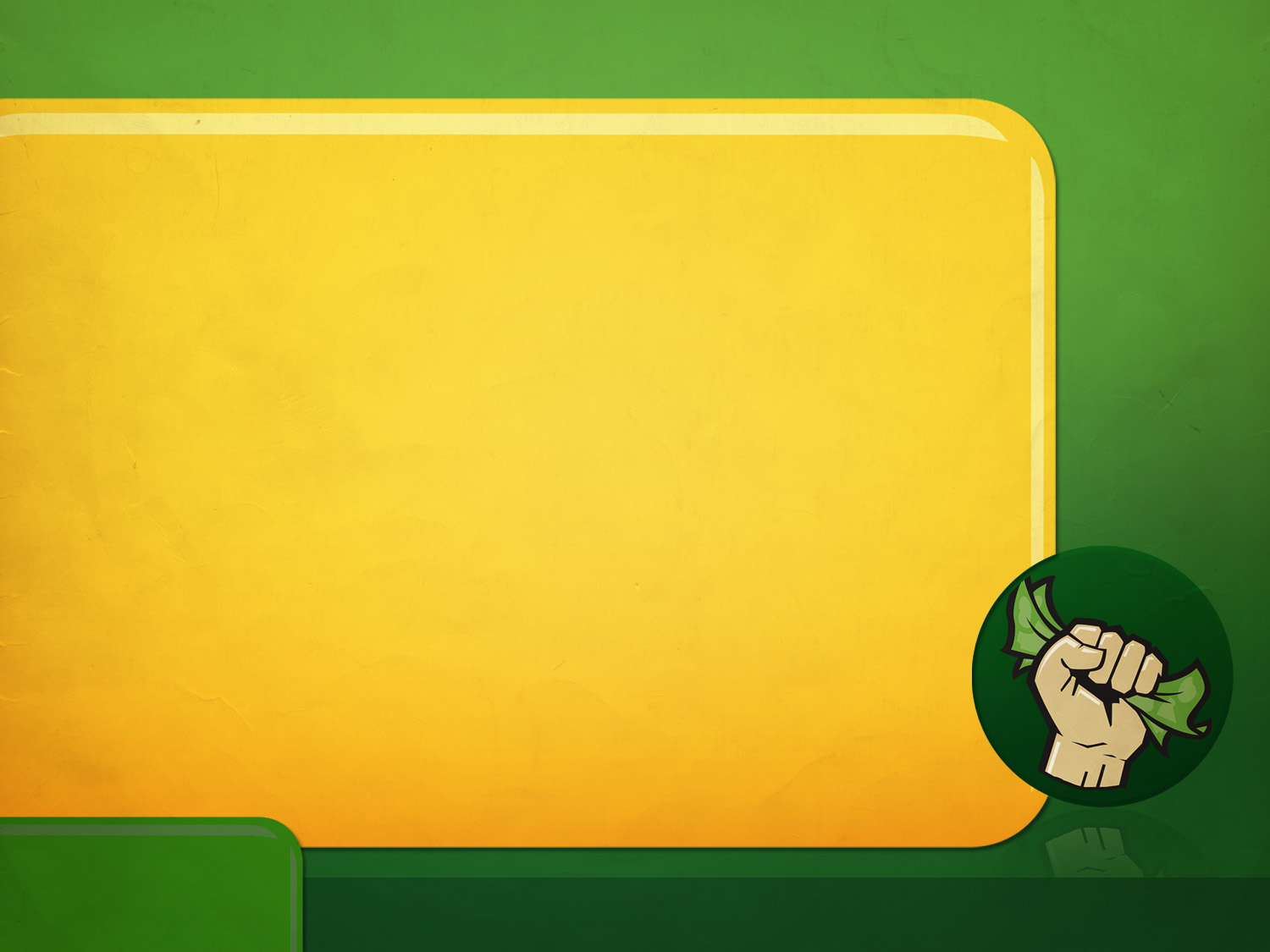 Allow living 
with less
to strengthen 
your marriage
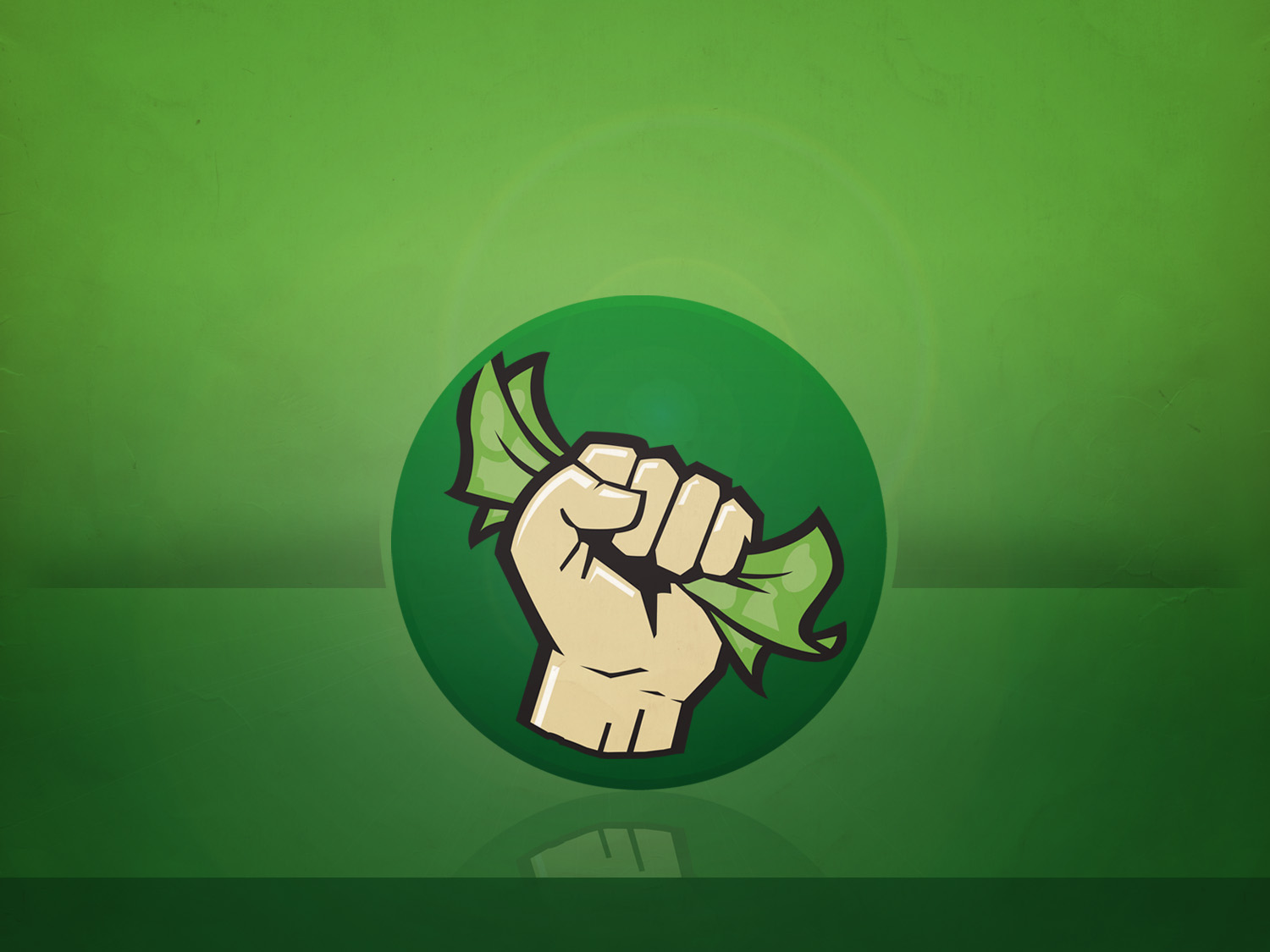 Anticipate success
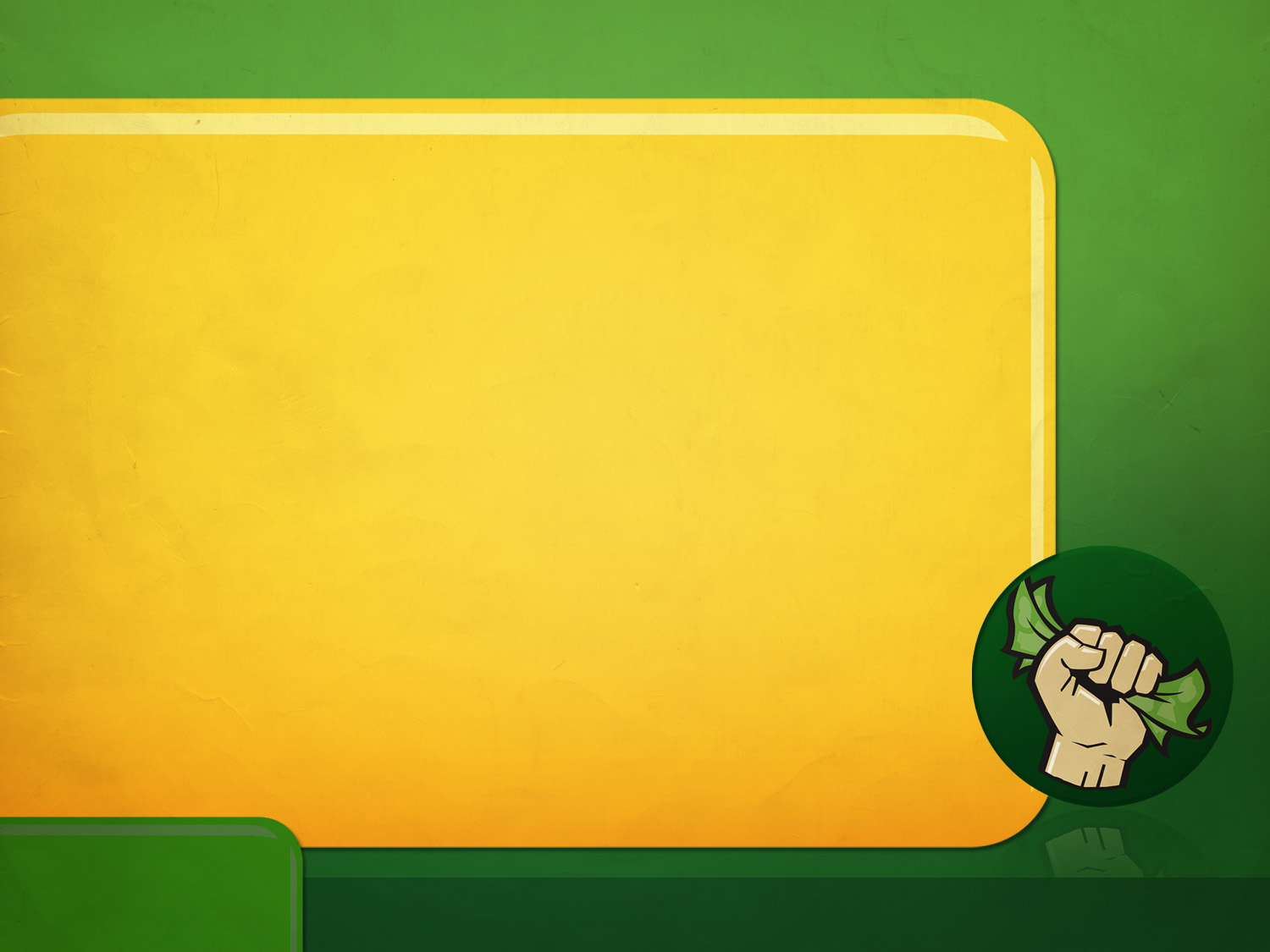 Adjust your giving, 
for the Kingdom’s sake